1
←カード番号
はじめにやることカード～災害発生時の初動～
2
キーボックス内の物を回収
キーボックス内には，

・避難所　　　　　　　の鍵

・備蓄物資を保管している場所　　　　　　　　の鍵があります。
体育館
備蓄倉庫
それらを全て回収して次ページへ
安全な場所・状況を確保
3
次の３つを確認したら次のカードへ

□安全な場所である

□深呼吸をして落ち着いた

□２人以上いる
4
開設準備（避難所の安全確認）
避難所の安全確認
キーボックス内の物をすべて回収したら，全員で避難所へ向かいます。
避難所の写真
避難所の地図
5
開設準備（避難所の安全確認）
避難所の安全確認
避難所の安全確認が済むまでは危険なので、調査員以外は中に入ることができないことを伝え、屋外の安全な場所（校庭等）で待機させる。

避難所の安全確認は、２人以上で一定の距離をあけて実施する。
大地震後の地震活動が発生した場合は、都度，安全確認をしてください。
【チェックボックス☑の取り扱い】


６～９ページで１つでもで☑があれば、避難所が危険な状態なため使用しない


⇒◆柏市災害対策本部（防災安全課）０４－７１６７－１１１５に避難所が使用できないことを連絡する。
開設準備（避難所の安全確認）
6
一見して危険と判定される
１つでも☑がつけば、調査を終了する
☑が入れば災害対策本部へ連絡：04-7167-1115
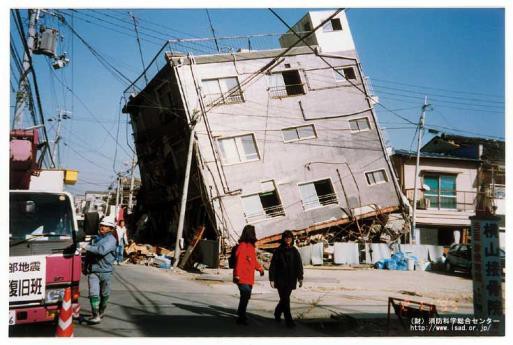 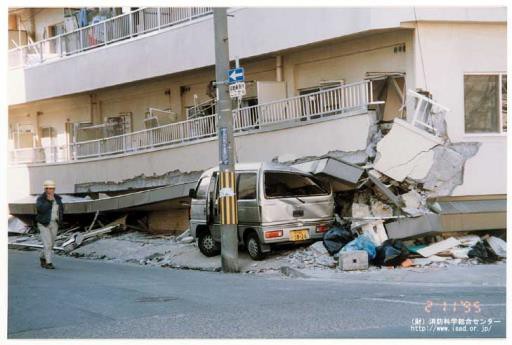 □避難所全体又は一部の崩落・落階がある
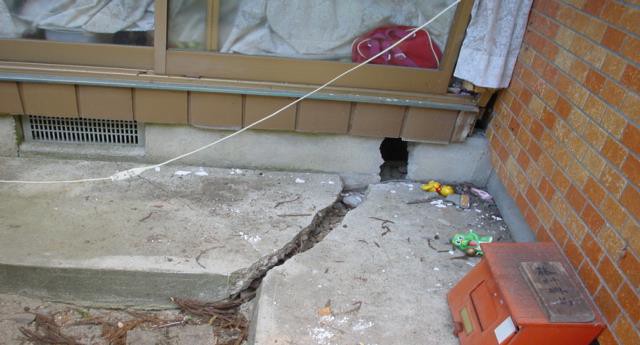 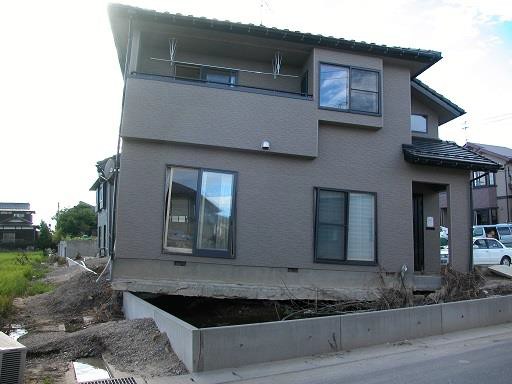 □基礎の著しい破壊、上部構造との著しいずれ
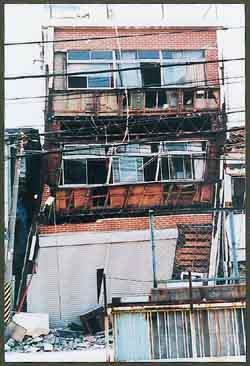 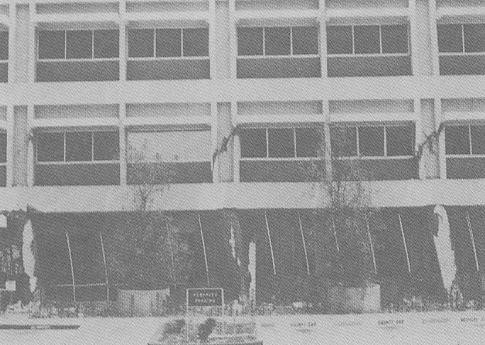 □避難所全体又は一部に著しい傾斜がある
□火災が発生している，ガス漏れしている
開設準備（避難所の安全確認）
7
全体状況に関する点検項目①
１つでも☑がつけば、調査を終了する
☑が入れば災害対策本部へ連絡：04-7167-1115
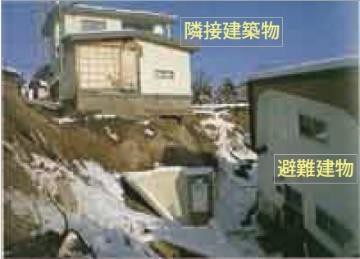 □隣接する建物や周辺地盤による破壊の危

険性（崖崩れなど）
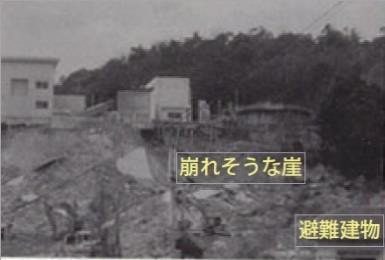 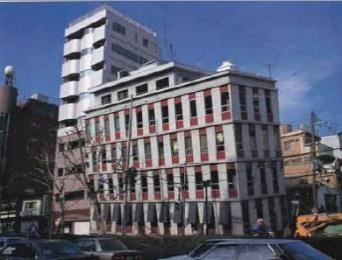 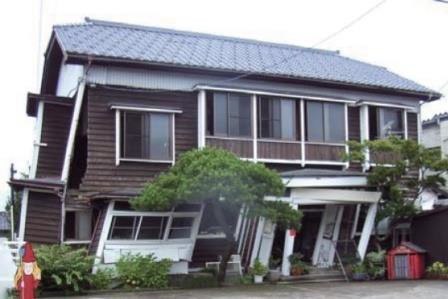 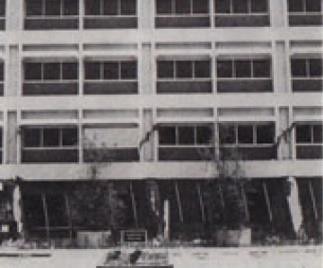 □建物が多少なりとも傾斜している


□床が一部傾いたり抜けたりしている
□柱や梁の一部が曲がる現象（座屈）が発生

している

□筋交いがたわんでいる，破断している
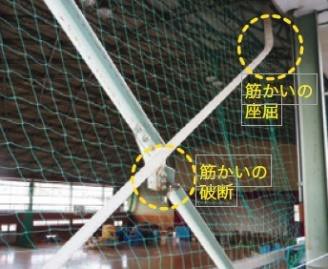 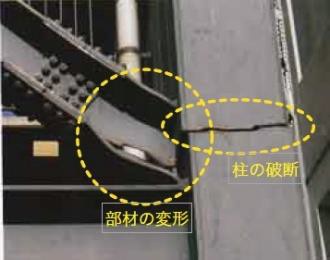 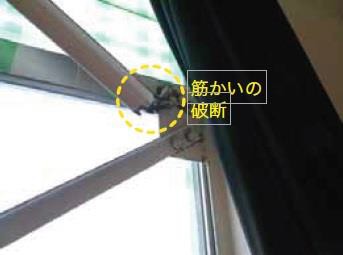 □柱と梁の接合部が一部破断、接合部に亀

裂が発生している

□柱脚が部分的にでも破損している
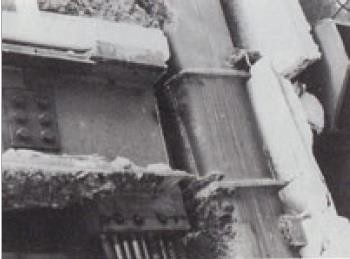 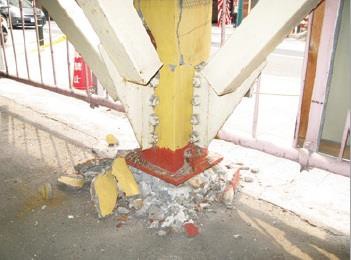 開設準備（避難所の安全確認）
8
全体状況に関する点検項目②
１つでも☑がつけば、調査を終了する
☑が入れば災害対策本部へ連絡：04-7167-1115
□高所からコンクリート片が落下した、落下しかかっ

ている



□外装材や内装材にひび割れや隙間が見られる
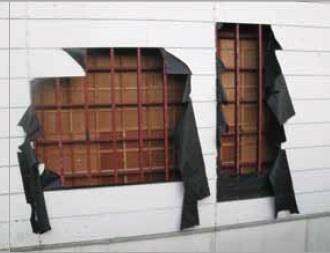 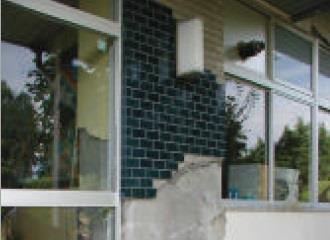 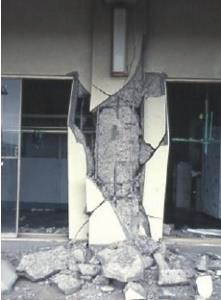 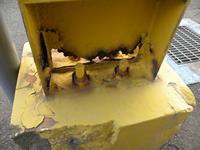 □鉄筋コンクリートの部分に比較的大きなひび割れ


□鉄骨部材に激しい腐食
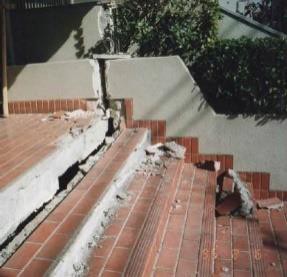 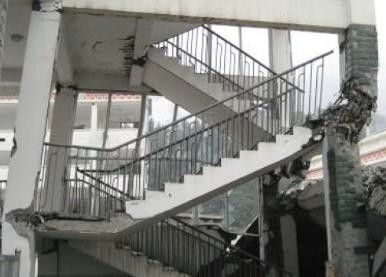 □屋外階段やひさしが傾斜，あるいは移動している
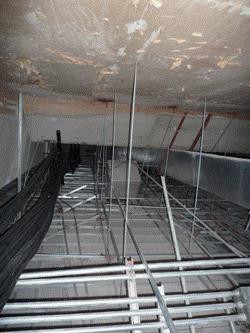 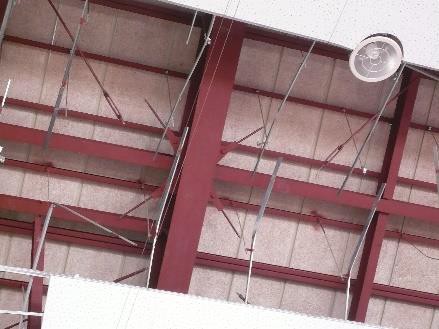 □照明や吊り物が部分的にずれている

□天井裏を目視できる場合で天井ブレースにたわんで

いる，破断している
開設準備（避難所の安全確認）
9
全体の状況に関する点検項目③
１つでも☑がつけば、調査を終了する
☑が入れば災害対策本部へ連絡：04-7167-1115
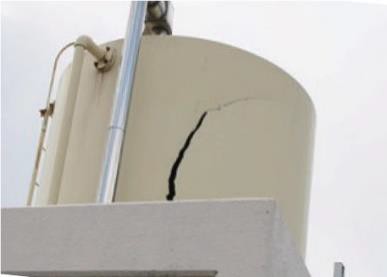 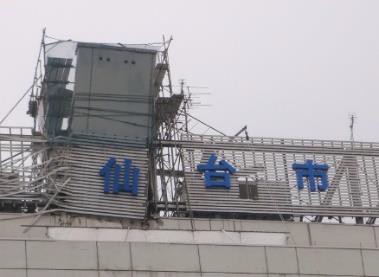 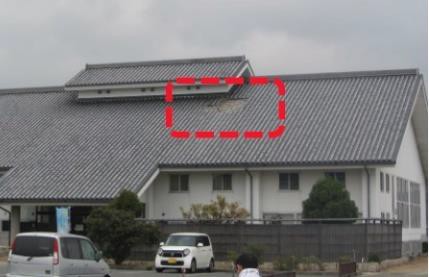 □その他異状が見られる

屋根，屋上設備など
つり天井に関する点検項目
□天井の一部でも落下または落下しそうな状態である

□天井の周囲または段差に破損がある

□天井が部分的にずれている
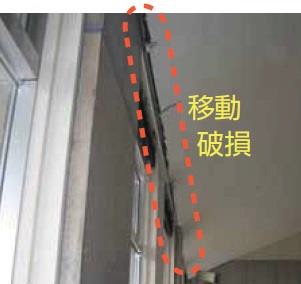 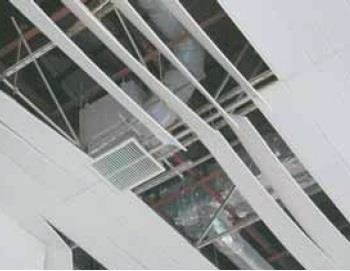 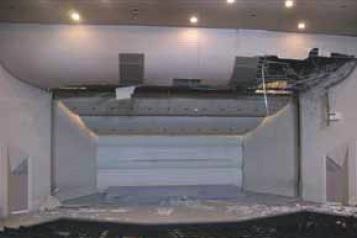 【６～９で１つも☑が入らない場合】
　 初動グッズ入手へ⇒次カードへ
備蓄物資を保管している場所の確認
10
避難所の安全を確認したら，備蓄物資保管している場所　　　　　　　　
を確認してください。
備蓄倉庫
備蓄物資を保管している場所
　　　　　　　　　　　の地図
備蓄物資を保管している場所　　　　
　　　　　　　　　の写真
備蓄倉庫
備蓄倉庫
初動グッズの運搬
11
備蓄倉庫
備蓄物資を保管している場所　　　　　　　　　　より，初動グッズ（クリアケース）のみを避難所に運んでください。
運んだら，次のカードに進んでください。
初動グッズの写真①
初動グッズの写真②
役割分担
12
初動グッズには，鉛筆や簡易ライトの他，　　　　　　　も入っています。
各種カード
「役割分担カード」に進んでください。